WARM-UP:Determine the equation of the line that passes through the points (3,15) and (8,35)
Why should I care about finding the equation of a line given two points?
Global AwarenessUsing Linear Models to investigate the world
Your home has just been destroyed and you and your family must flee immediately.  You have five minutes to pack and know that you will have to carry the items almost 300 miles through the desert to reach safety.  You will live there indefinitely.  What would you take?
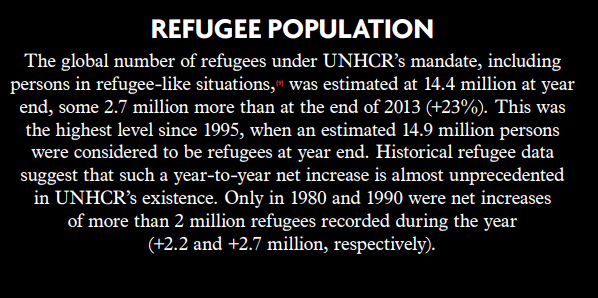 The Syrian Refugee Crisishttps://www.youtube.com/watch?v=v13kTeAHY4c​Where in the world is Syria?                            Why are so many people leaving?Where are they going?                                   How does this impact Turkey…..and us?How does math help us understand this problem?                                                                         What can we do to help?
Where in the world is Syria?
How does math help us understand the problem? http://www.unhcr.org/en-us/figures-at-a-glance.htmlHow might the numbers help Turkey make future decisions?
“Given the number of Syrian refugees who have entered Turkey each month for the past 11 months, how many refugees can Turkey expect to support by the end of 2017?”
What is the US doing to help?
https://www.youtube.com/watch?v=SCl6s68_sGY
Does this global crisis really affect people in Seattle?
https://www.youtube.com/watch?v=GaSjTFpXVg8
What can you do to help?
Be considerate and tolerant

Donate to the refugee center in Seattle by this Friday!